MỞ ĐẦU
TIẾT 16: BÀI 5: BIỂU DIỄN THẬP PHÂN CỦA SỐ HỮU TỈ
I. SỐ THẬP PHÂN HỮU HẠN VÀ SỐ THẬP PHÂN VÔ HẠN TUẦN HOÀN
HĐ1
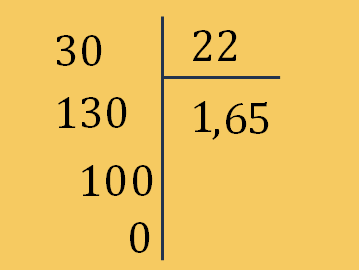 Số 1,65 là số thập phân hữu hạn.
Lưu ý: Các số thập phân chỉ gồm hữu hạn chữ số khác 0 sau dấu "," được gọi là số thập phân hữu hạn.
Ví dụ 1
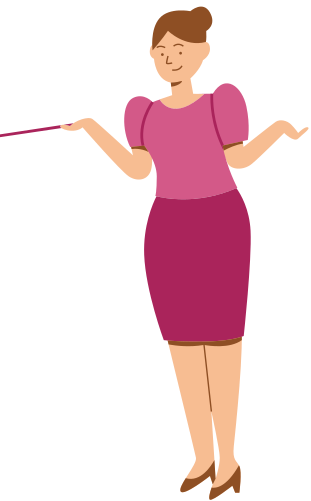 HĐ2
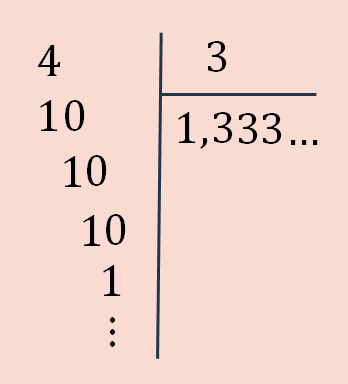 Lưu ý: Phép chia 4 : 3 không bao giờ chấm dứt. Nếu cứ tiếp tục chia thì trong phần thập phân của thương, chữ số 3 sẽ xuất hiện liên tiếp mãi.
Ví dụ 2
Nhận xét
Trong phần thập phân, bắt đầu từ một hàng nào đó, có một chữ số hay một cụm chữ số liền nhau xuất hiện liên tiếp mãi.
Sử dụng máy tính cầm tay để tính nhanh các phép tính sau:
Luyện tập
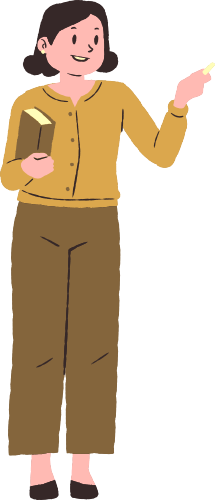 Vận dụng
Bài 1. (SGK – 29) Viết mỗi số hữu tỉ sau dưới dạng số thập phân hữu hạn
Bài 2. (SGK – 29).  
Viết mỗi phân số sau dưới dạng số thập phân vô hạn tuần hoàn (dùng dấu ngoặc để nhận rõ chu kì):
Bài 4(SGK – 29)  Sử dụng máy tính cầm tay để viết thương của mỗi phép chia sau:
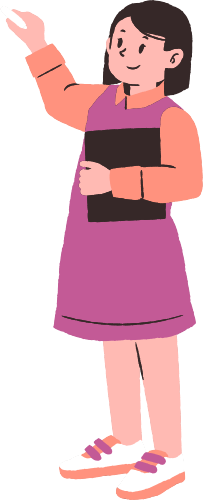 a)
b)
c)
"TÌM TÒI – MỞ RỘNG"
Các phân số tối giản với mẫu dương mà mẫu không có ước nguyên tố khác 2 và 5 thì viết được dưới dạng số thập phân hữu hạn và chỉ những phân số đó mới viết được dưới dạng số thập phân hữu hạn.
Các phân số tối giản với mẫu dương mà mẫu có ước nguyên tố khác 2 và 5 thì viết được dưới dạng số thập phân vô hạn tuần hoàn và chỉ những phân số đó mới viết được dưới số thập phân vô hạn tuần hoàn.
13
HƯỚNG DẪN VỀ NHÀ
Hoàn thành các bài tập trong SBT
Ôn lại kiến thức đã học trong bài
Chuẩn bị phần II 
của bài
CẢM ƠN CÁC EM ĐÃ LẮNG NGHE BÀI GIẢNG!